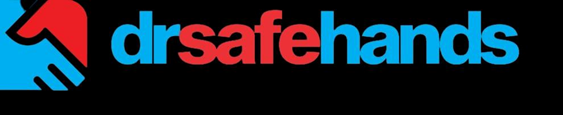 Knowledge, perception and attitude towards Mental illness among patients and care givers.”- An explorative research.
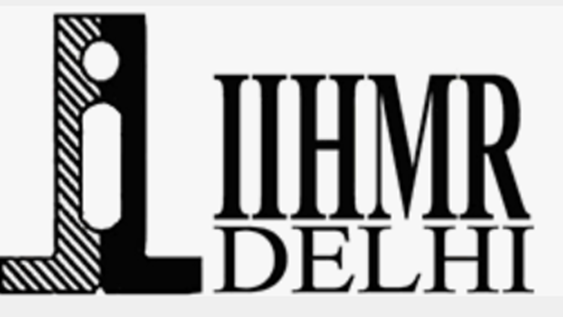 Presented by: Riya Nandan
PG/21/086
Mentor: Dr Ratika Samtani
Introduction
Background
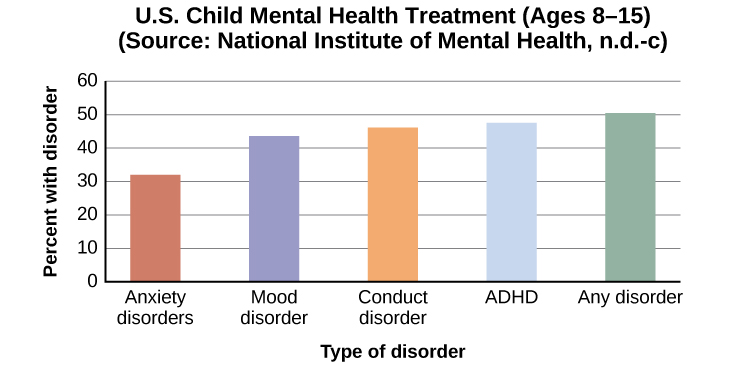 Key Terms
Study Instruments:
Rationales of the study:
Methodology
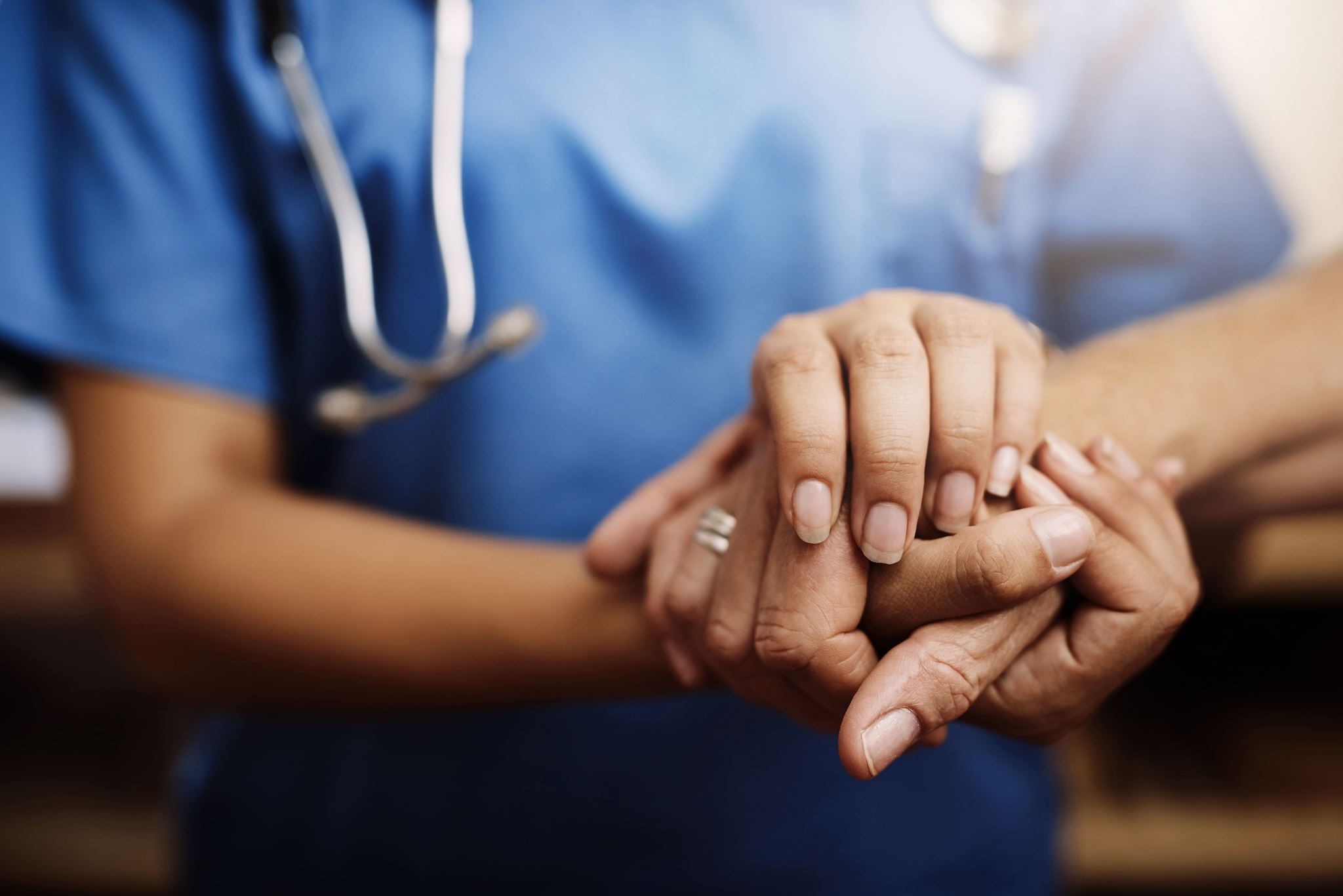 Caregivers who fulfilled the following criteria were included in the study after obtaining their written informed consent:
For caregivers:
Aged 21 years old or more,
Were the main care providers for the patients for ≥ 1 year (looking after their daily needs, supervising their medications, taking the patient to the hospital, staying with the patient during the inpatient stay and continuing contact with the hospital staff)
For patients:
Met the principal diagnosis of any mental disorder according to the diagnostic and statistical manual of mental disorders-fifth edition (DSM-5) criteria for ≥ 1 year.
Discussion
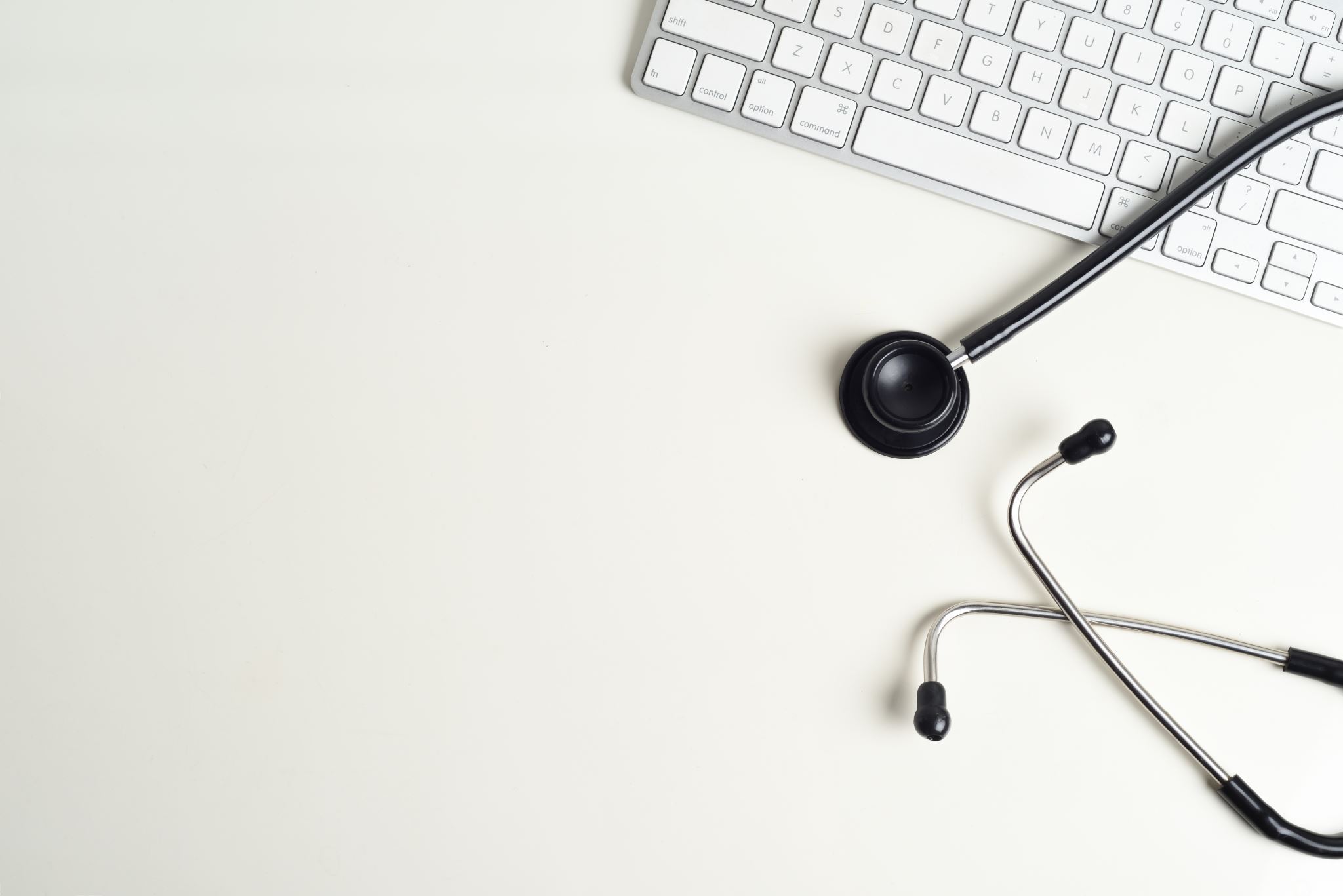 Impact of the study
Type of the earliest sought care of the studied caregivers for their patients, DrSafeHands
Results
Observations
Conclusion
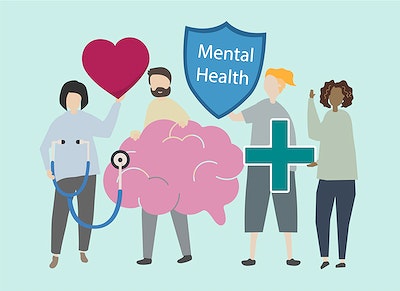 References
1. Beidas rs, edmunds je, marcus sc, kendall pc. Training and consultation to promote implementation of an empirically supported treatment: a randomized trial. Psychiatric services. 2012;63(660-665)
2. Malhotra s, chakrabarti s, shah r. Telepsychiatry: promise, potential, and challenges. Indian j psychiatry. 2013
3. Telemed j e health.2022 jun;28(6):838-846. Doi: 10.1089/tmj.2021
4.Yuan q, liu s, tang s, zhang d. Happy@work: protocol for a web-based randomized controlled trial to improve mental well-being among an asian working population. Bmc public health. 2014;14:685. [Pmc free article] [pubmed] [google scholar]
5. Gold n. Using participatory research to help promote the physical and mental health of female social workers in child welfare. Child welfare. 1998;77:701–24. [Pubmed] [google scholar]
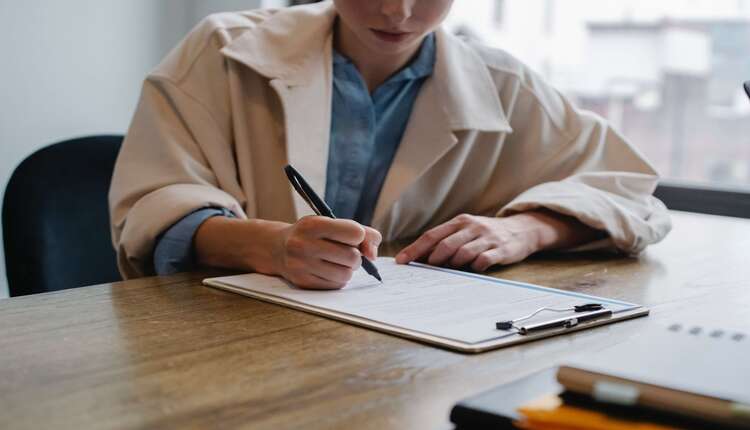 6.Schulze B, angermeyer M. Subjective experiences of stigma. A focus group study of schizophrenic patients, their relatives and mental health professionals. Soc sci med. 2003;56:299–312. 
7.Bebbington P (2001) the world health report 2001. Soc psychiatry psychiatr epidemiol. 36(10):473–474
8. American psychiatric association: diagnostic and statistcal manual of mental disorders, fifth edition, arlington, VA, american psychiatric association. 2013.
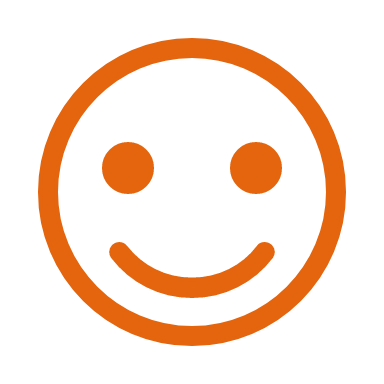 Thank you